Evaluation of ICP-IM Forest damage Subprogram data and heavy metals in moss (in Russia)
Institute of Global Climate and Ecology
Gromov Sergey
Konkova Elizaveta
Ekaterina Pozdnyakova
Cooperation with ICP- IM (Forest damage subprogram)
Correlation between coniferous was not found
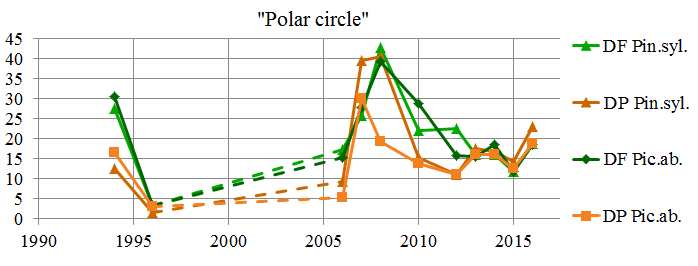 Stands "Polar circle“ (White Sea Biological Station)
fir-wood
pinery
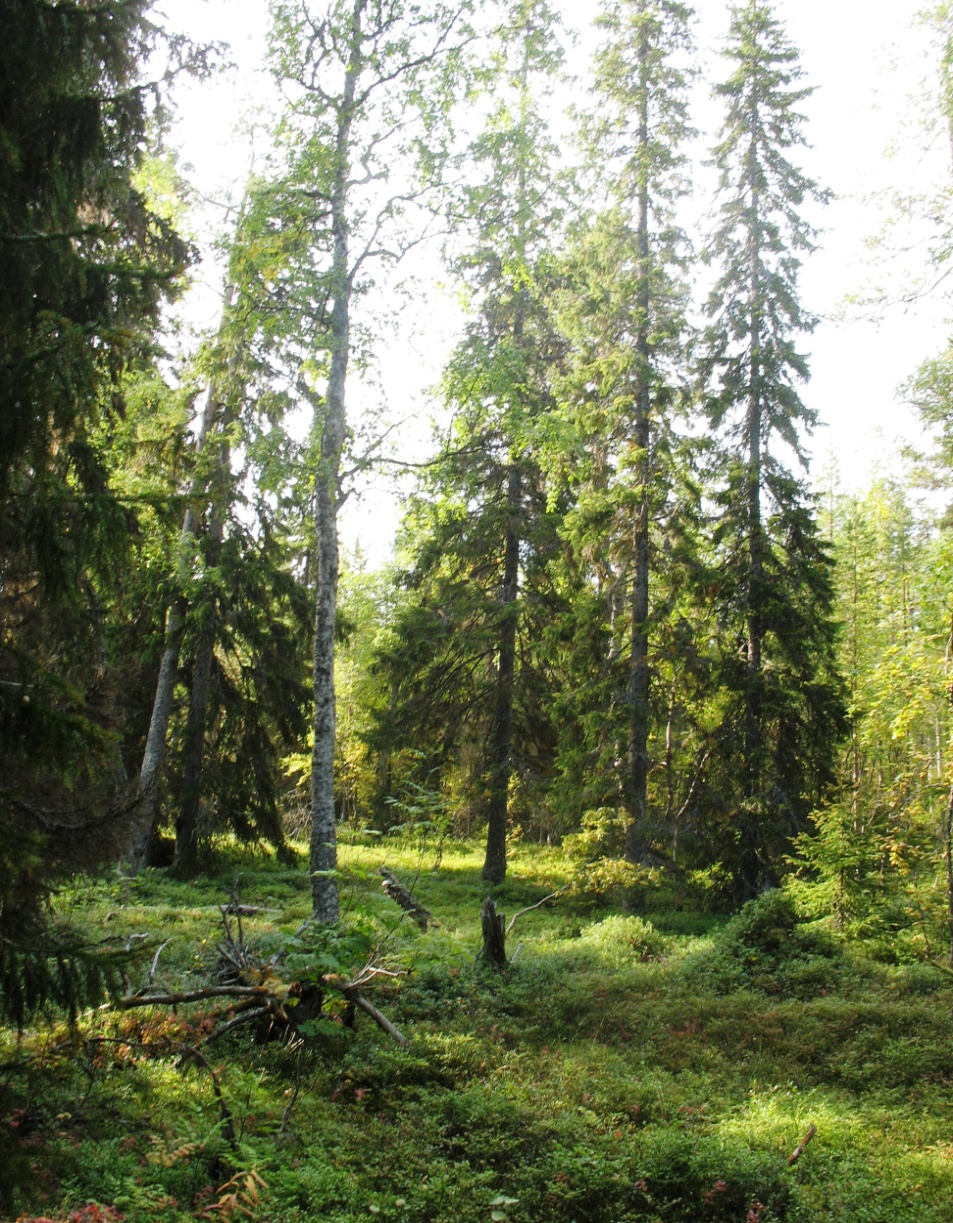 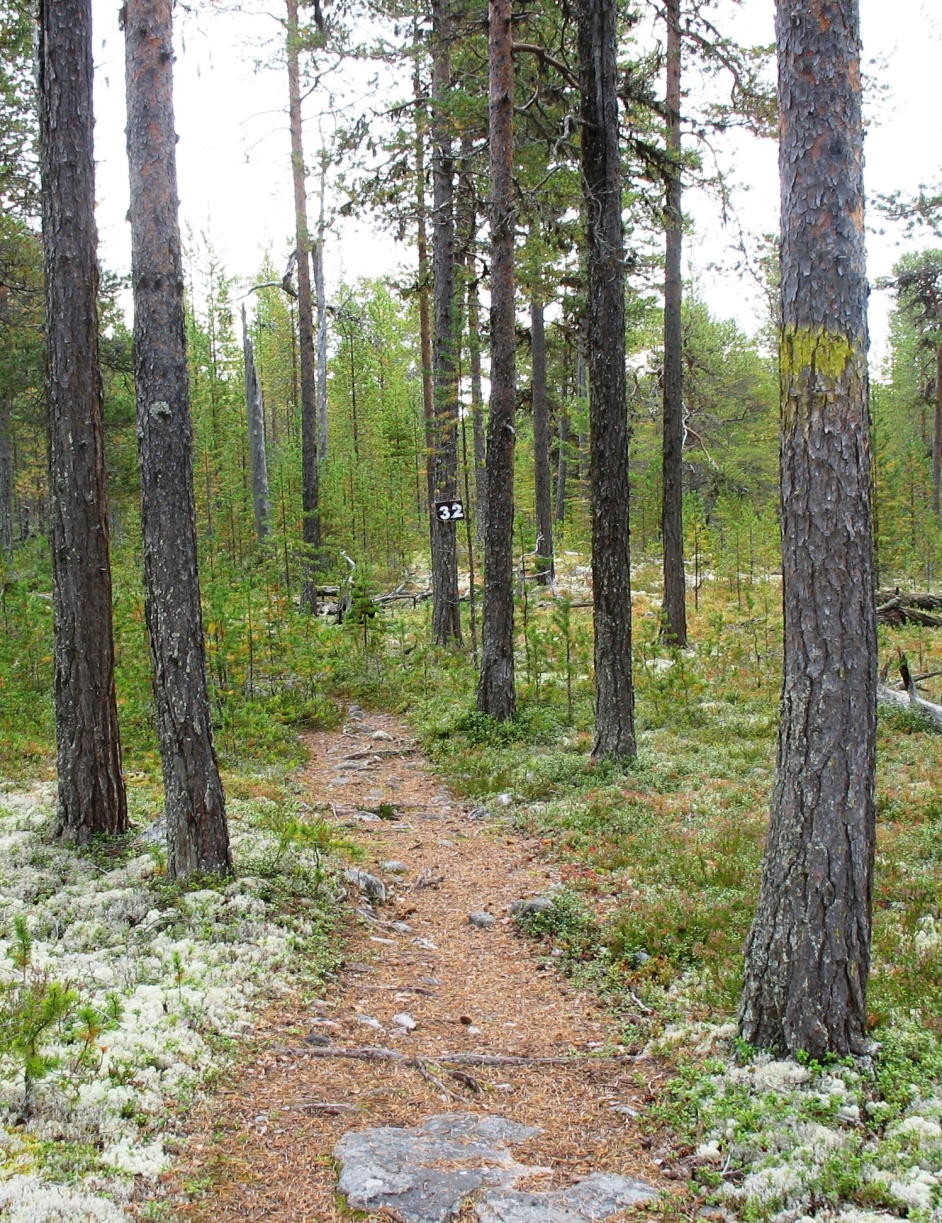 Correlation with precipitation pollution. "Polar circle“ and Pinega
Correlation with wet deposition (current (c) and previous (p) year)






Correlation with concentrations in precipitation(current (c) and previous (p) year)
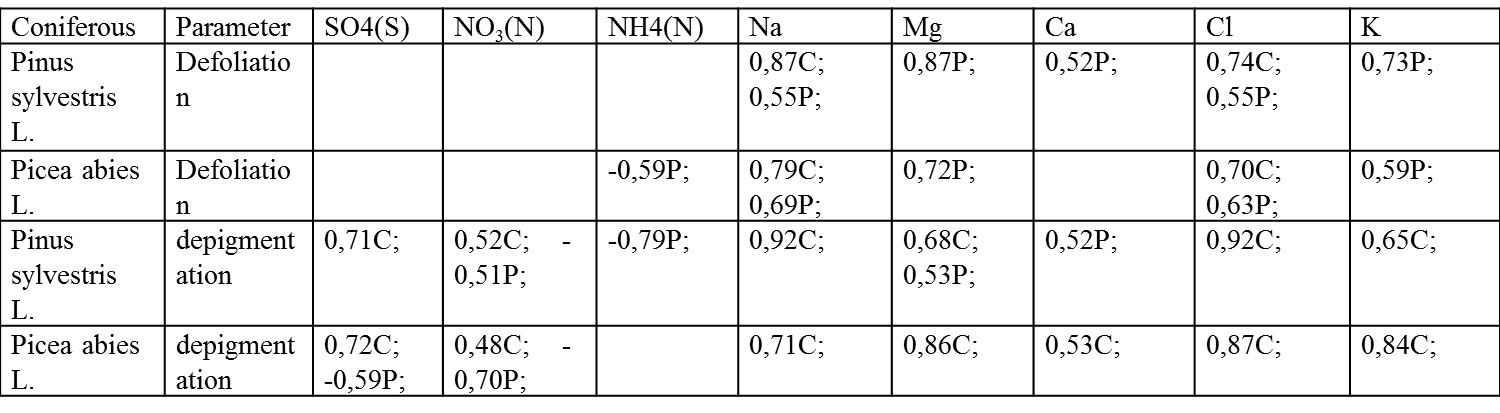 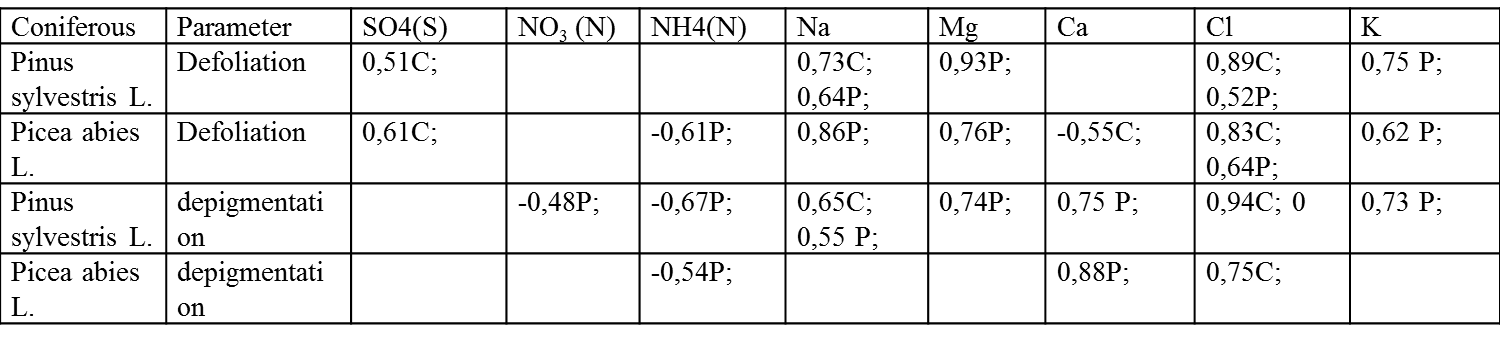 Correlation with precipitation pollution. "Polar circle“ and Janiskoski
Correlation with wet deposition (current (c) and previous (p) year)






Correlation with concentrations in precipitation(current (c) and previous (p) year)
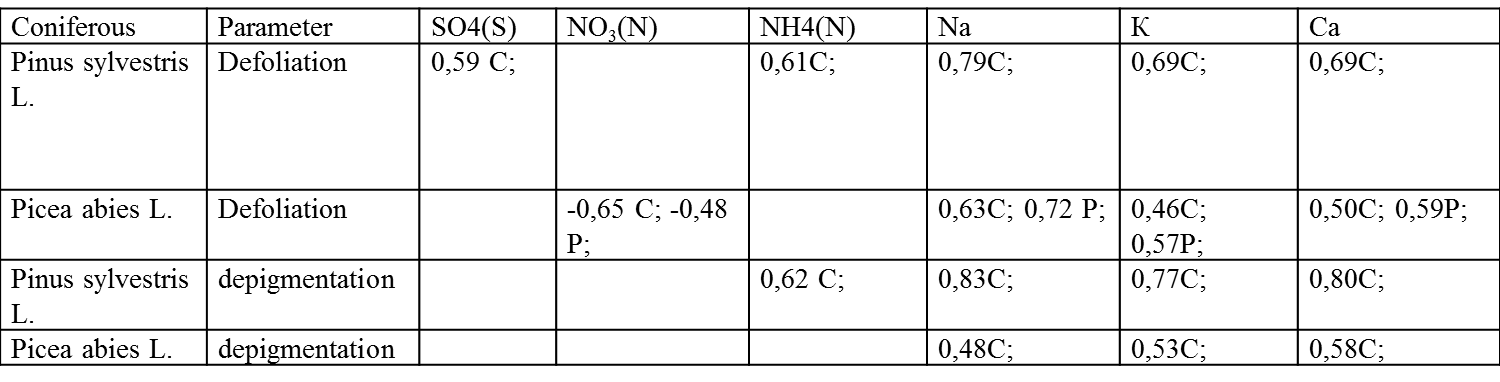 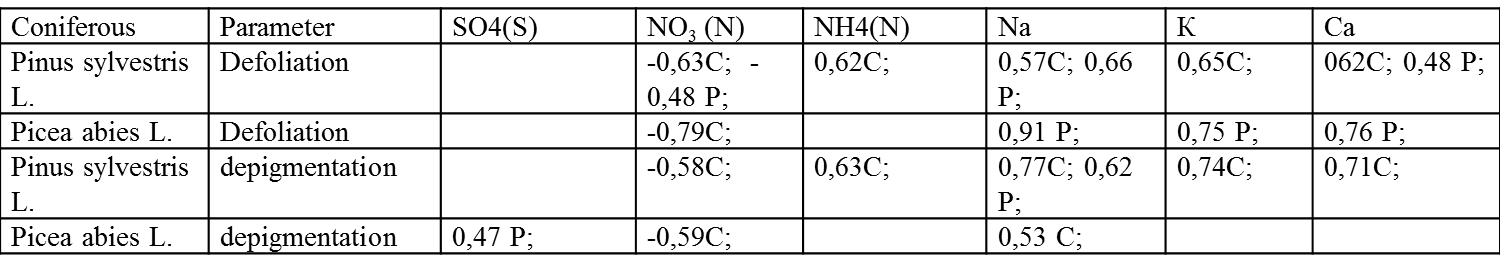 Stands Prioksko-Terrasny Biosphere Reserve
fir-wood
pinery
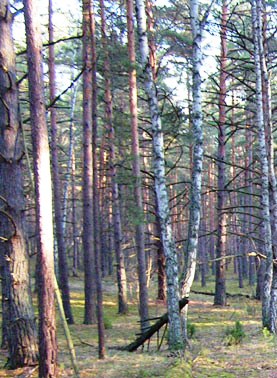 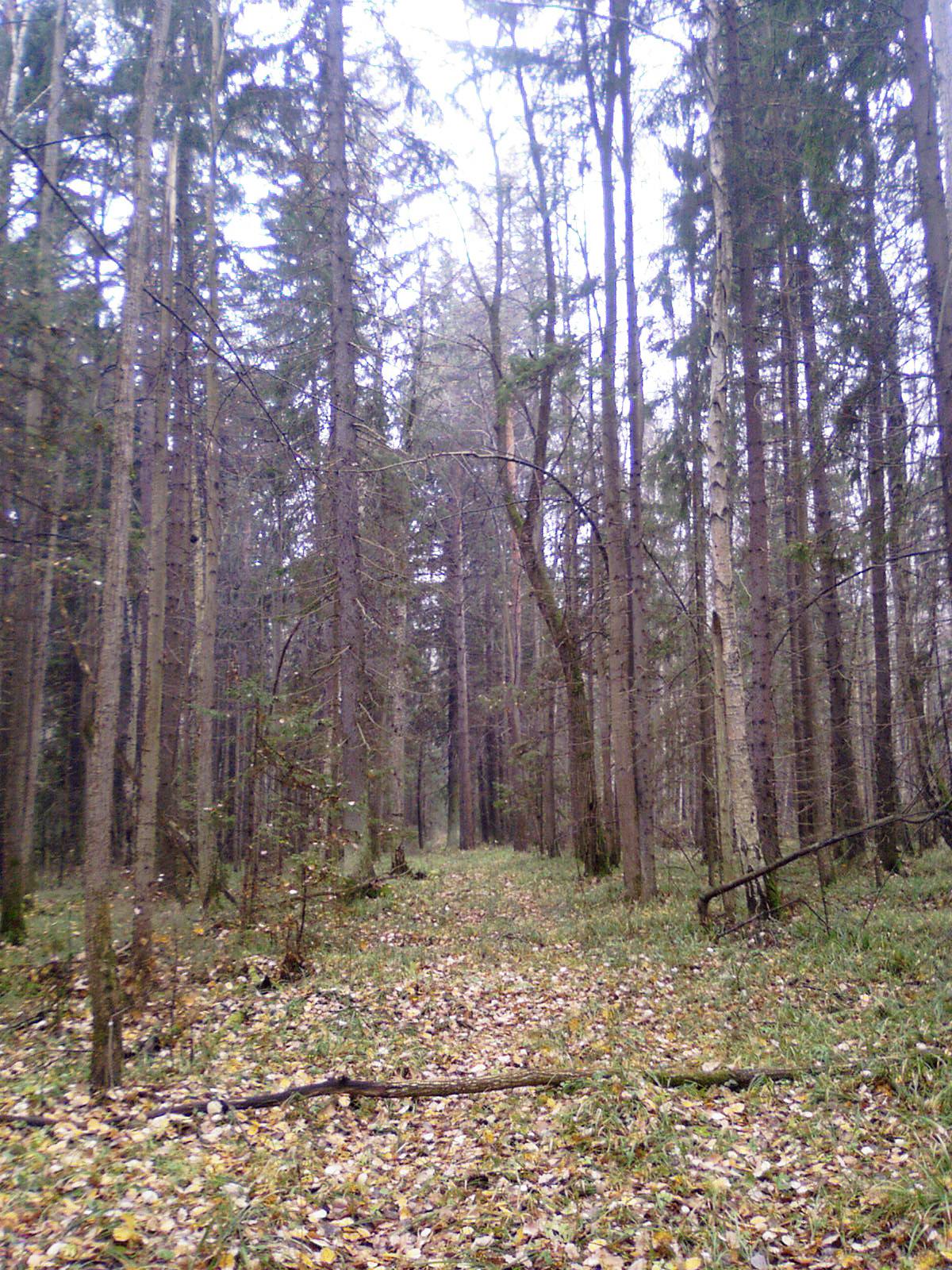 Correlation with precipitation pollution. Prioksko-Terrasny BR
Correlation with wet deposition (current (c) and previous (p) year)






Correlation with concentrations in precipitation(current (c) and previous (p) year)
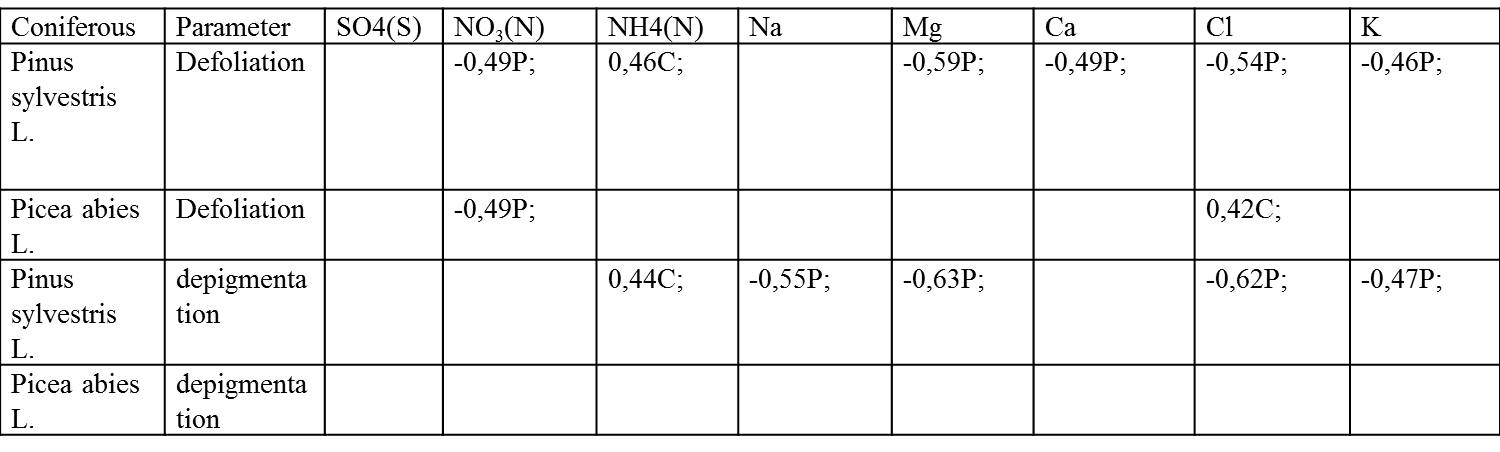 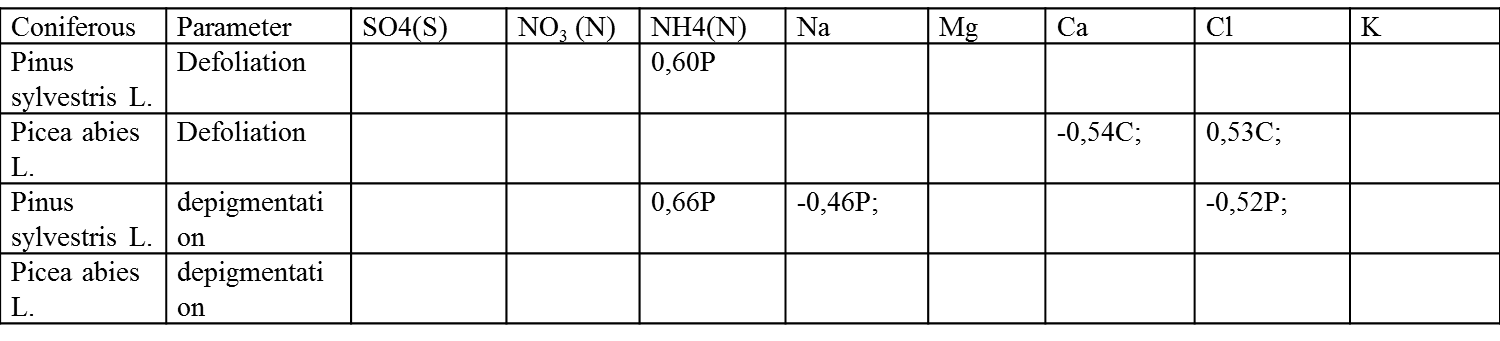 Correlation with heavy metals in precipitation and with air pollutants. Prioksko-Terrasny BR
Correlation with air pollutants
Cooperation with ICP- vegetation
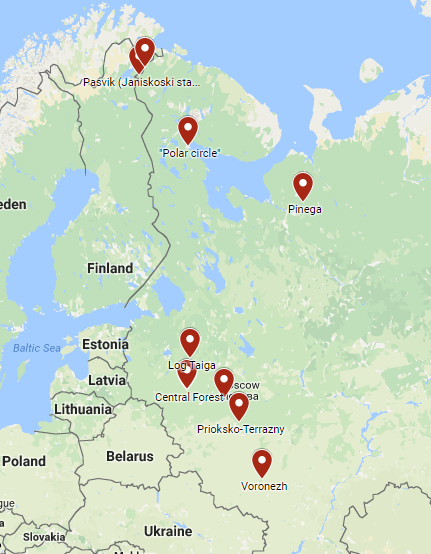 Sampling was provided accordance with the requirements ICP-vegetation
Sampling time : July-October 2016
Types of mosses: 
Pleurozium schreberi (At most sampling points); Hilocomium spledens (Log Taiga, Pinega, Pasvik(1 of 3)).
Measurements were performed by "Joint institute for nuclear research" 
Elements: Na,Mg,Al,Cl,K,Ca,Sc,V,Cr,Mn,Ni,Co,Fe,Zn,As,Se,Br,Sr,Rb,Mo,Cd, Sb,I,Ba,Cs,La,Sm,Tb,Hf,Ta,W,Au, Th,U
Enrichment factors of mosses
Calculation was carried out according to the formula :
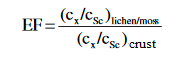 Thank you for attention!